Путешествие по сказкам.
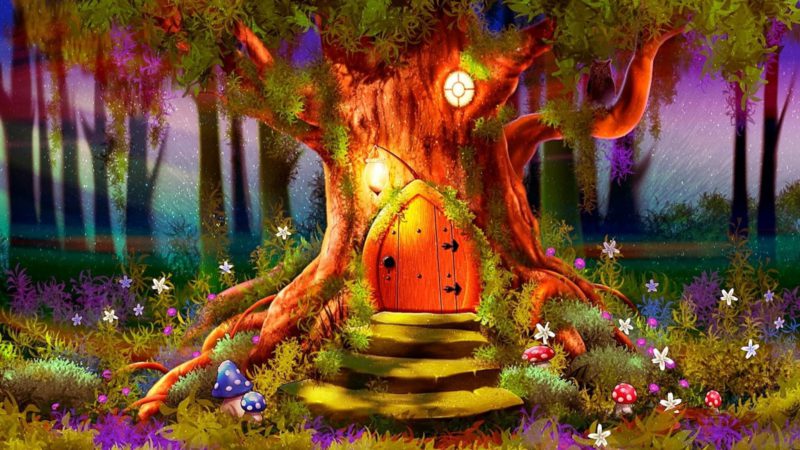 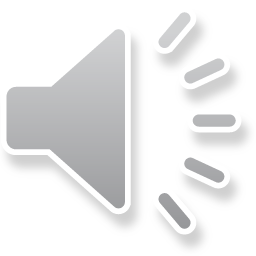 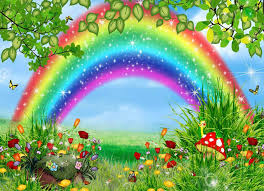 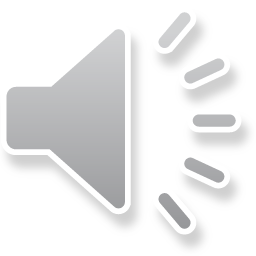 Добрый день , ребята. Вы попали в сказочную страну. Путешествовать по ней могут только смелые, умные, находчивые ребята. Вы такие?Тогда удачи вам…
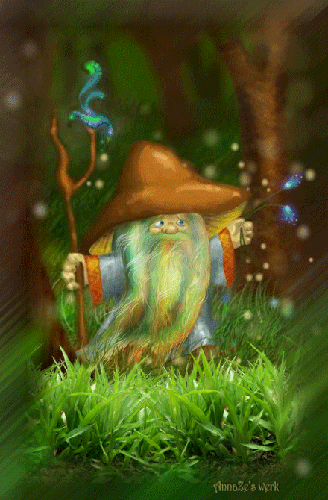 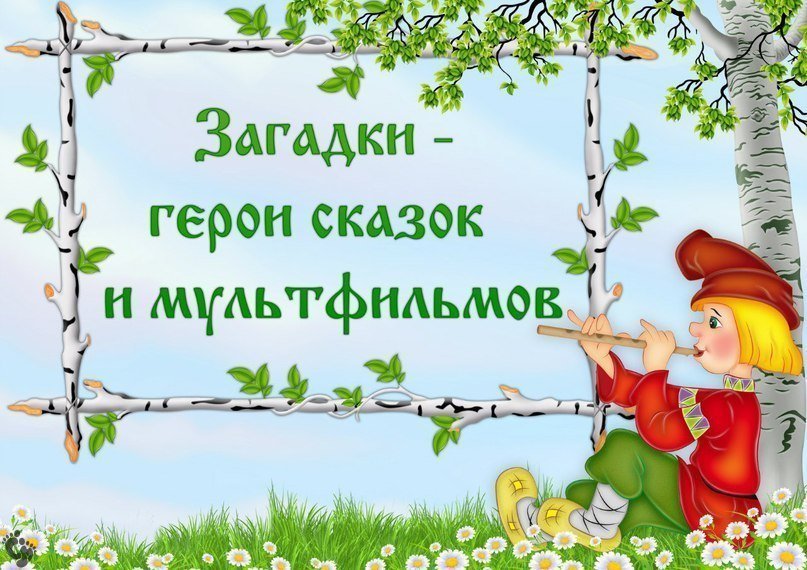 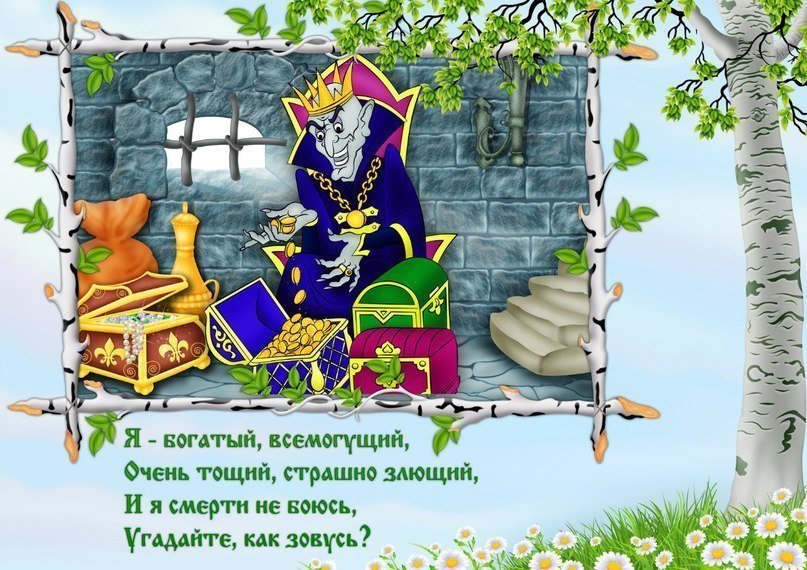 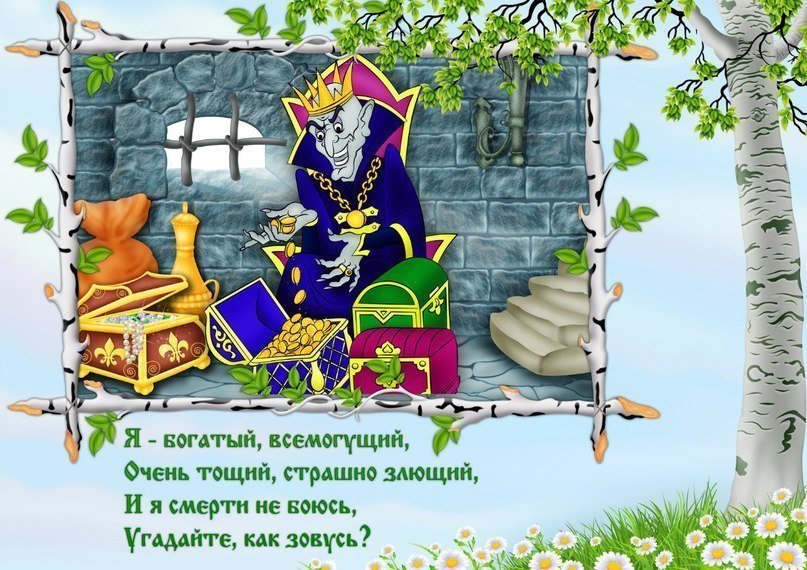 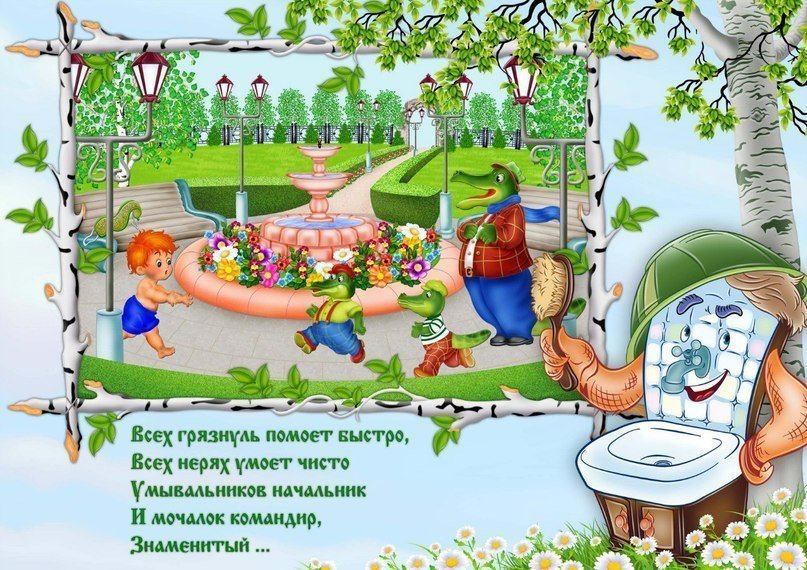 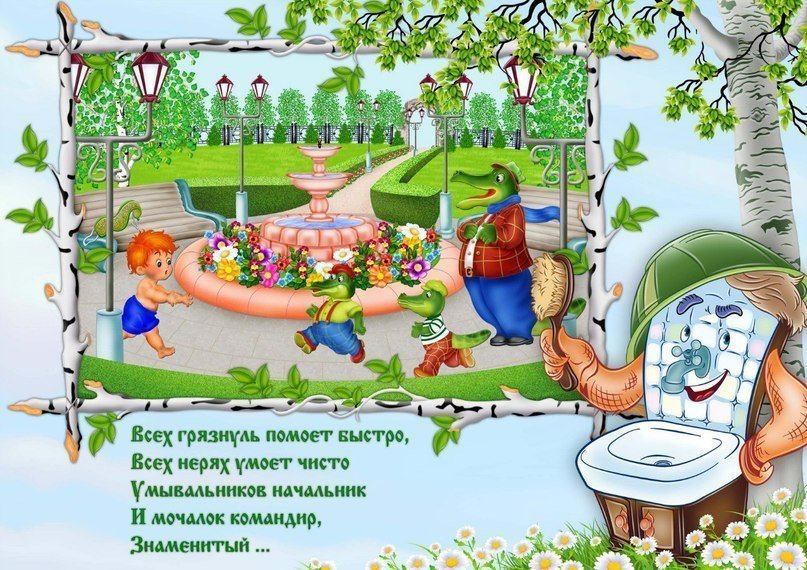 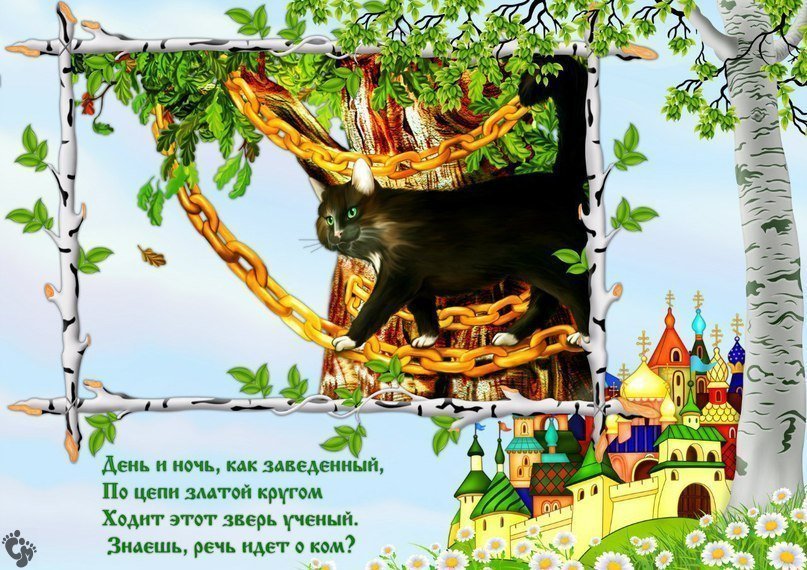 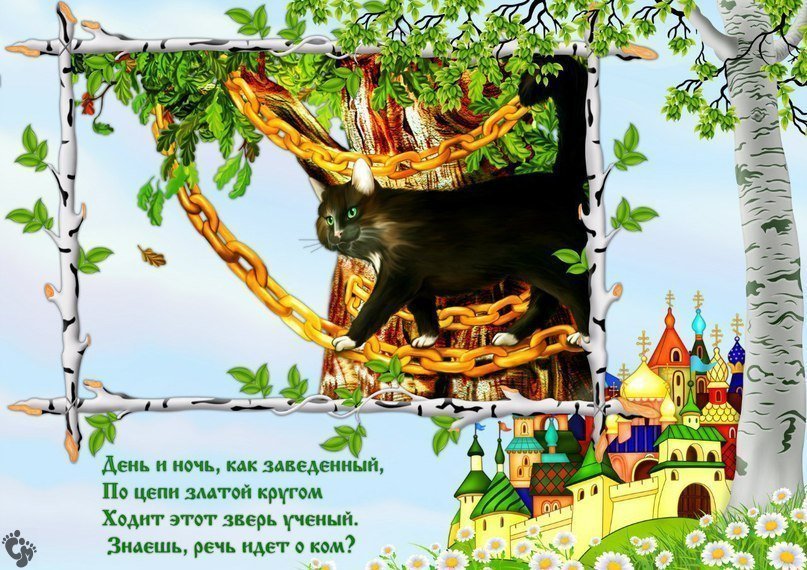 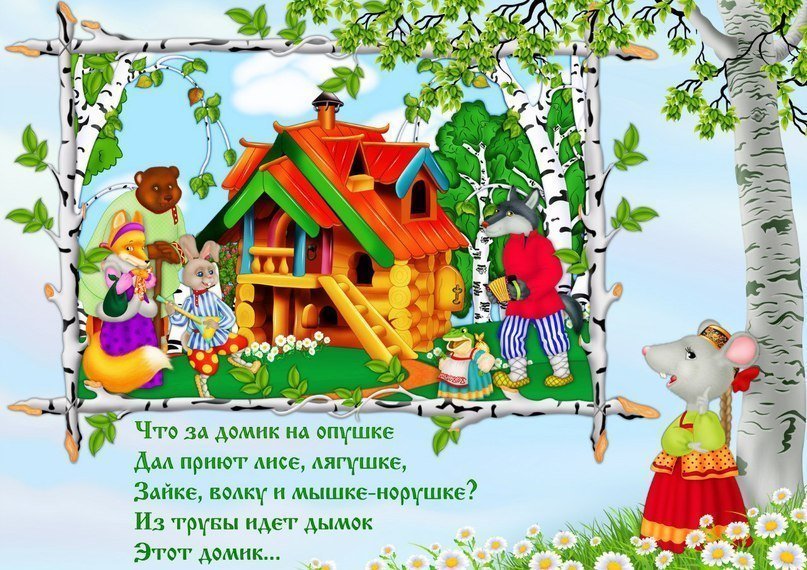 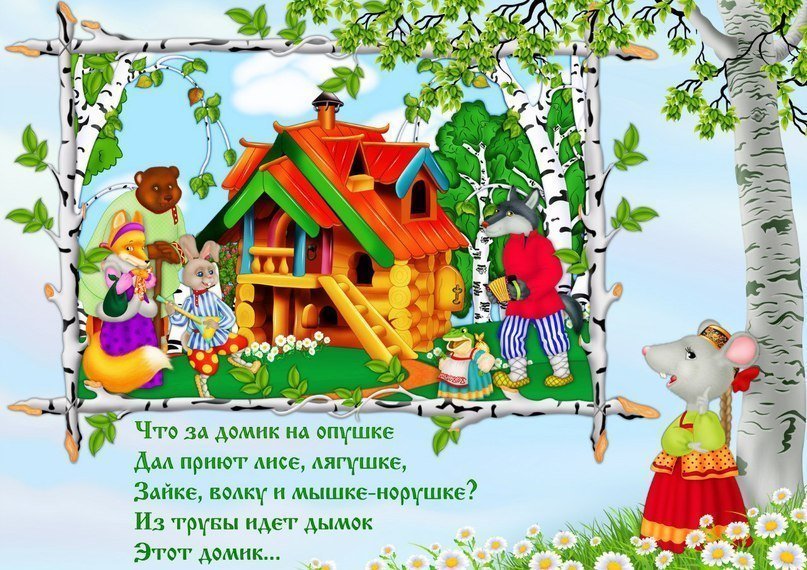 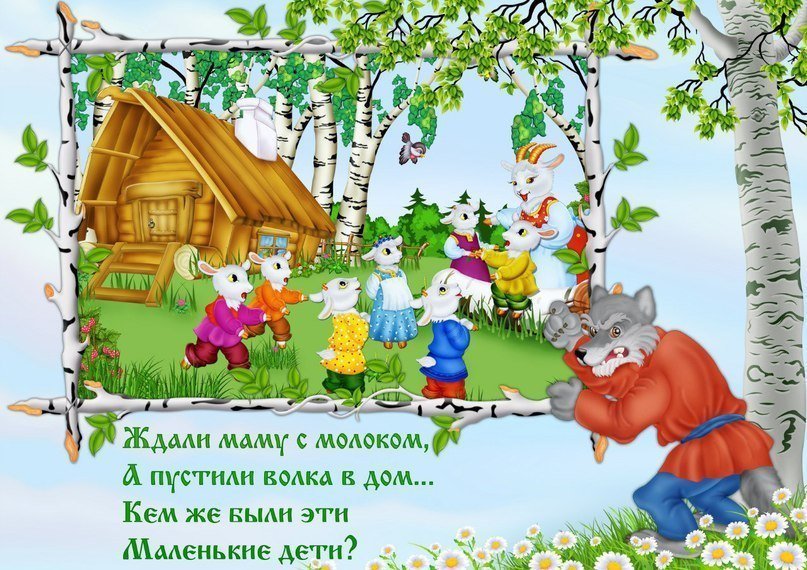 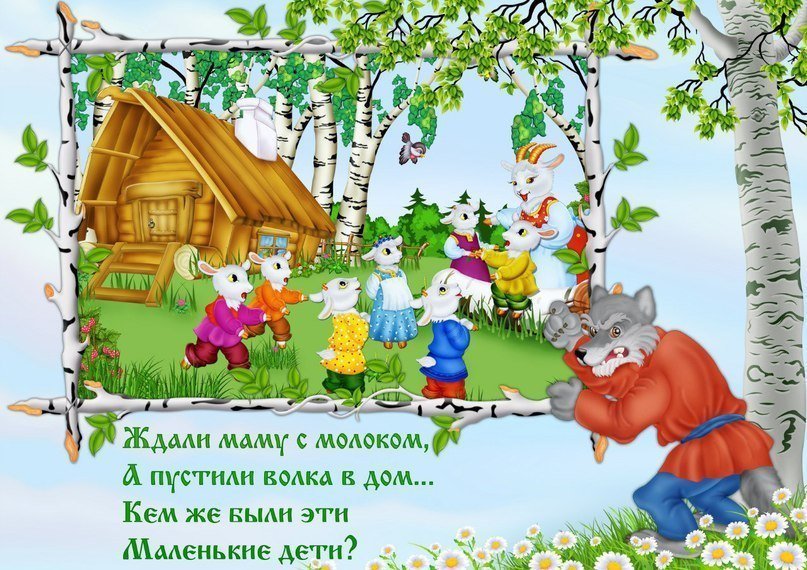 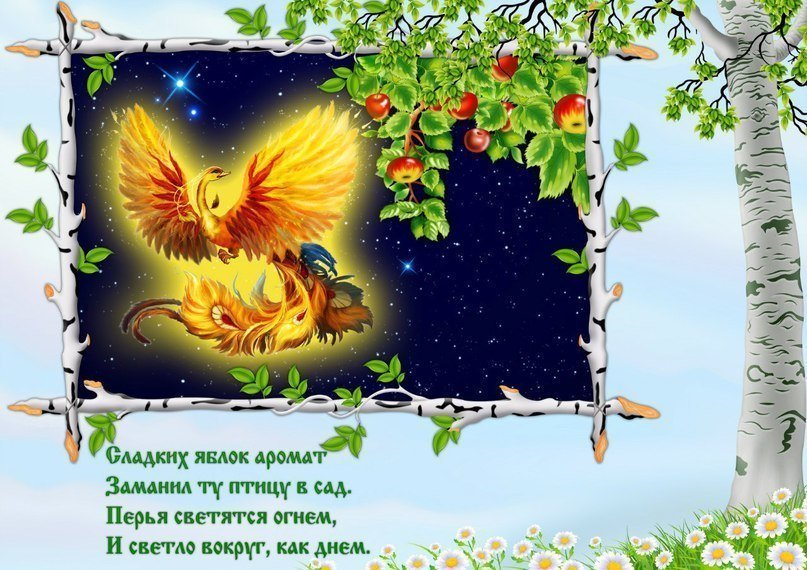 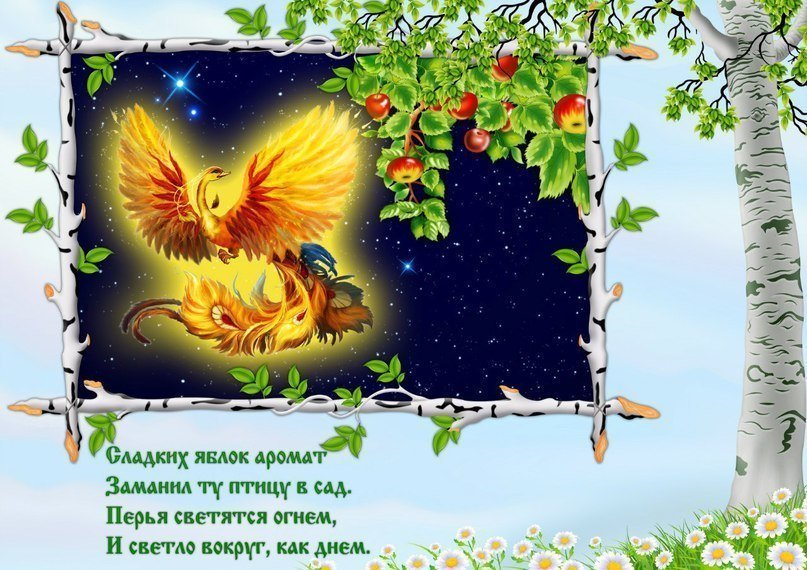 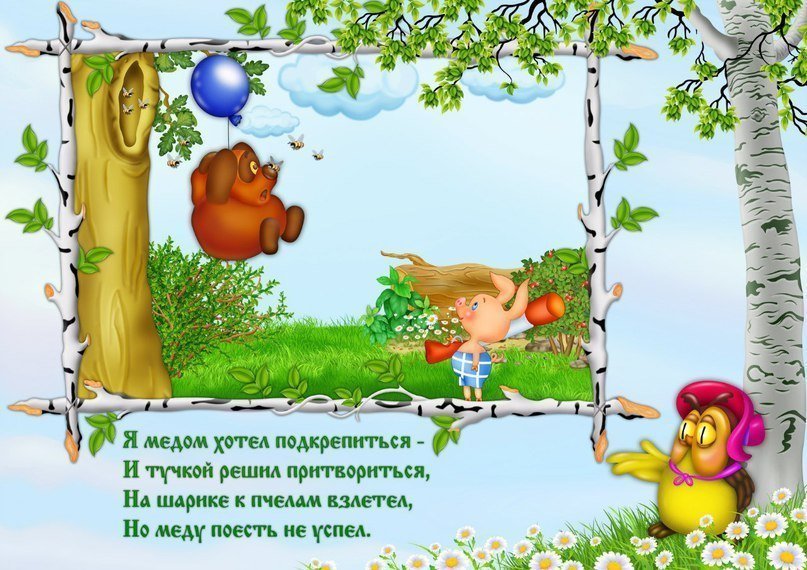 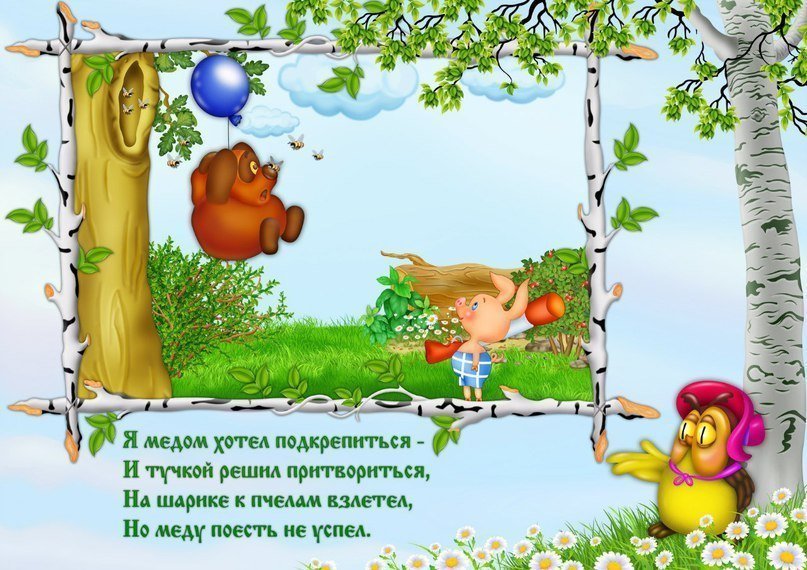 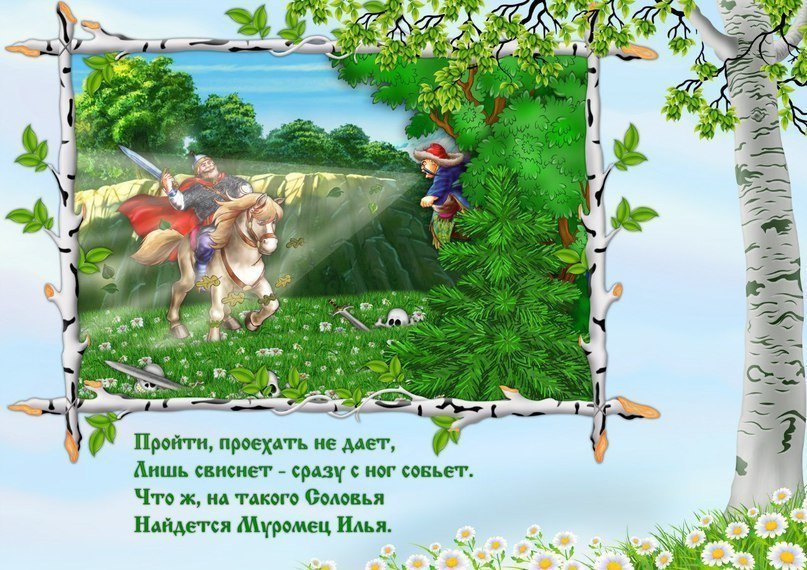 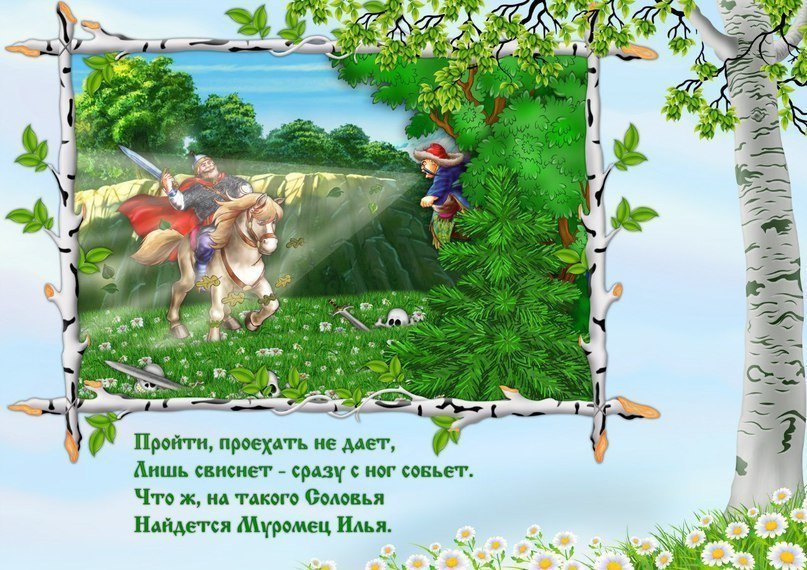 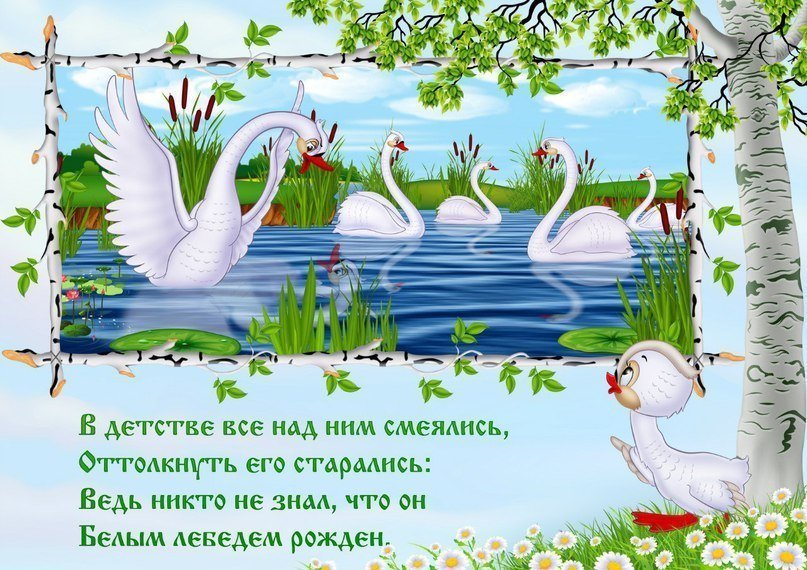 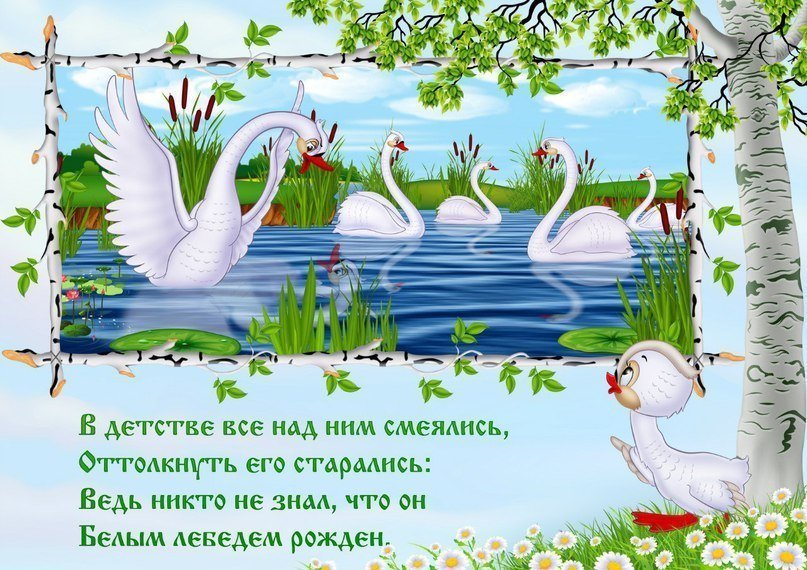 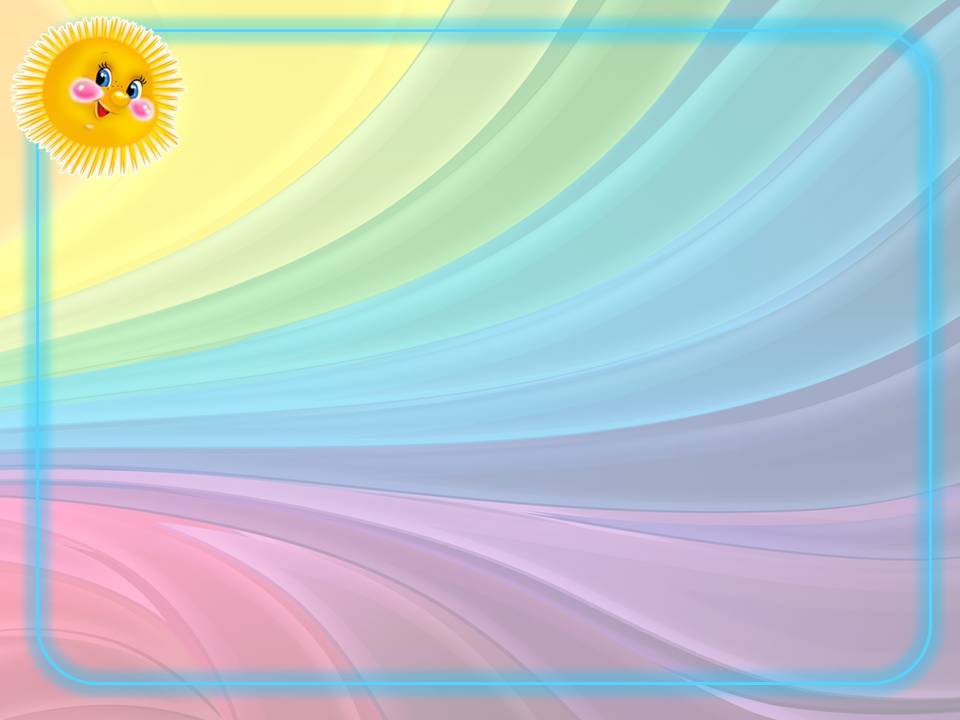 Из каких сказок пришли эти герои?
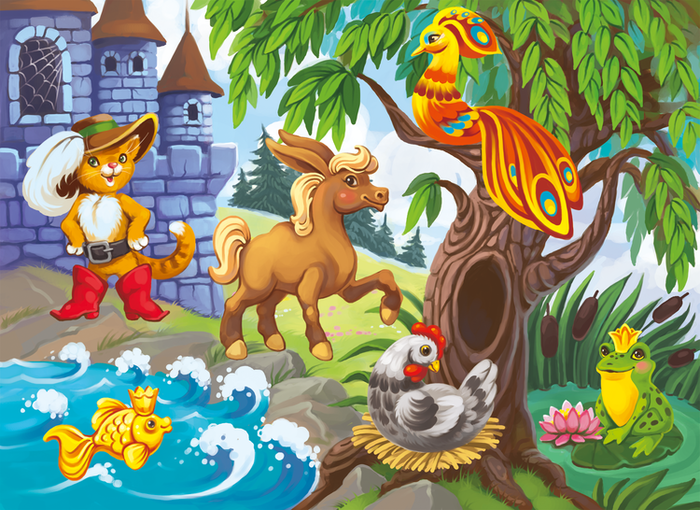 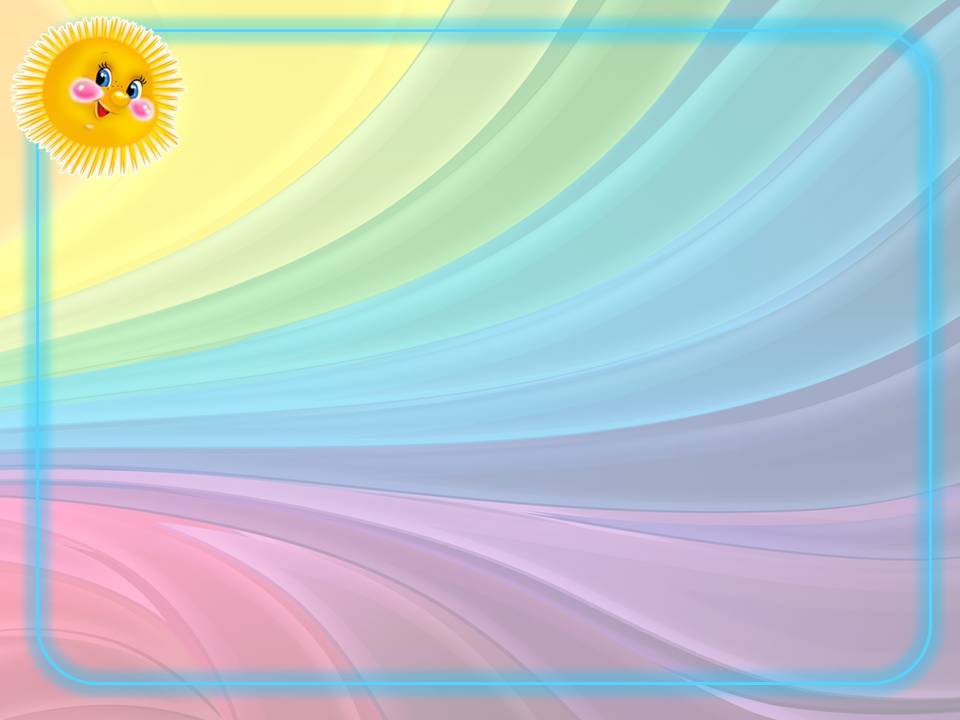 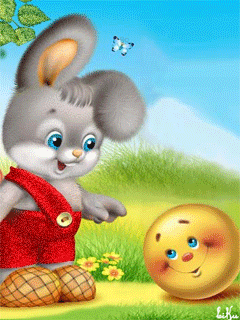 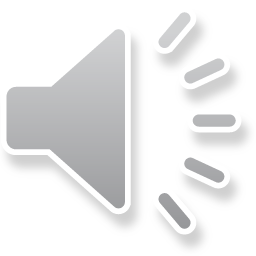 Привет, ребята, а вы нас узнали? Давайте немного поиграем!Быстро встаньте, улыбнитесь, Выше, выше подтянитесь.Ну – ка плечи распрямите, поднимите, опустите, Влево, вправо повернулись, Рукой коленочек коснулись.Сели, встали, сели, всталиИ на месте побежали.До свидания,  нам пора!
Назовите сказку и всех её героев.
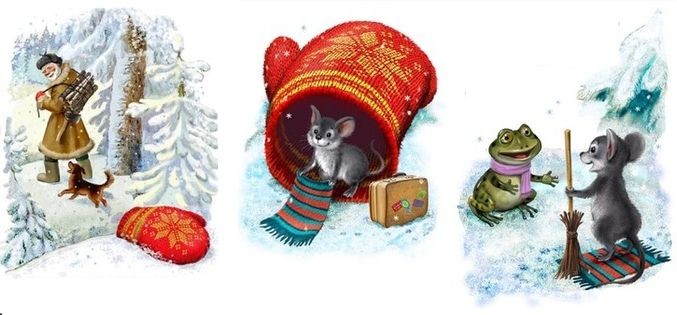 Из какой сказки эти слова?
А кто понесёт? - спросил петушок.
- Только не я! - закричал Круть.
- Только не я! - закричал Верть.
- Ладно,- сказал петушок, - я снесу зерно на мельницу.
Взвалил себе на плечи мешок и пошёл. А мышата тем временем затеяли чехарду. Друг через друга прыгают, веселятся.
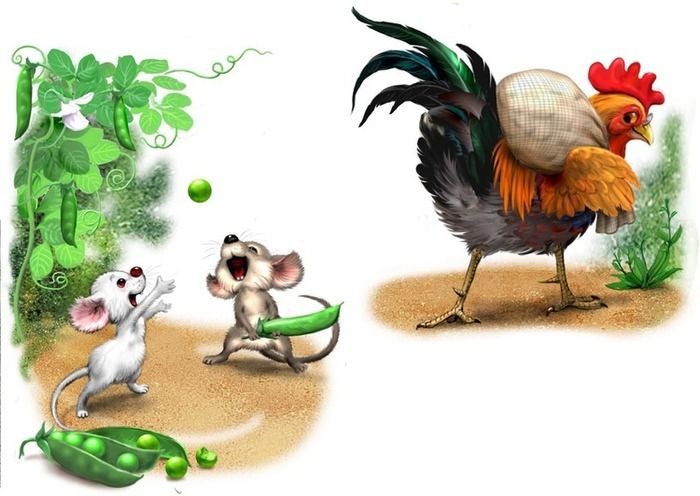 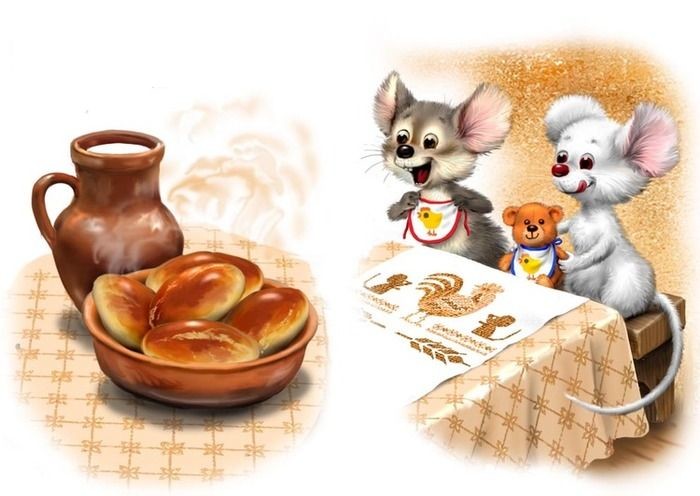 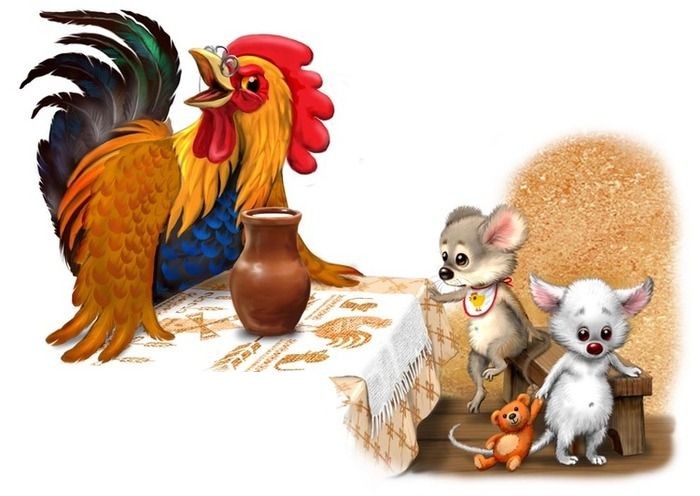 Как 
Иван Дурак
 звал своего коня в сказке Сивка – Бурка?
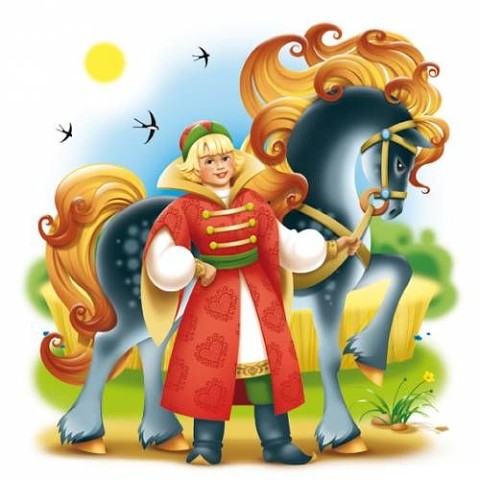 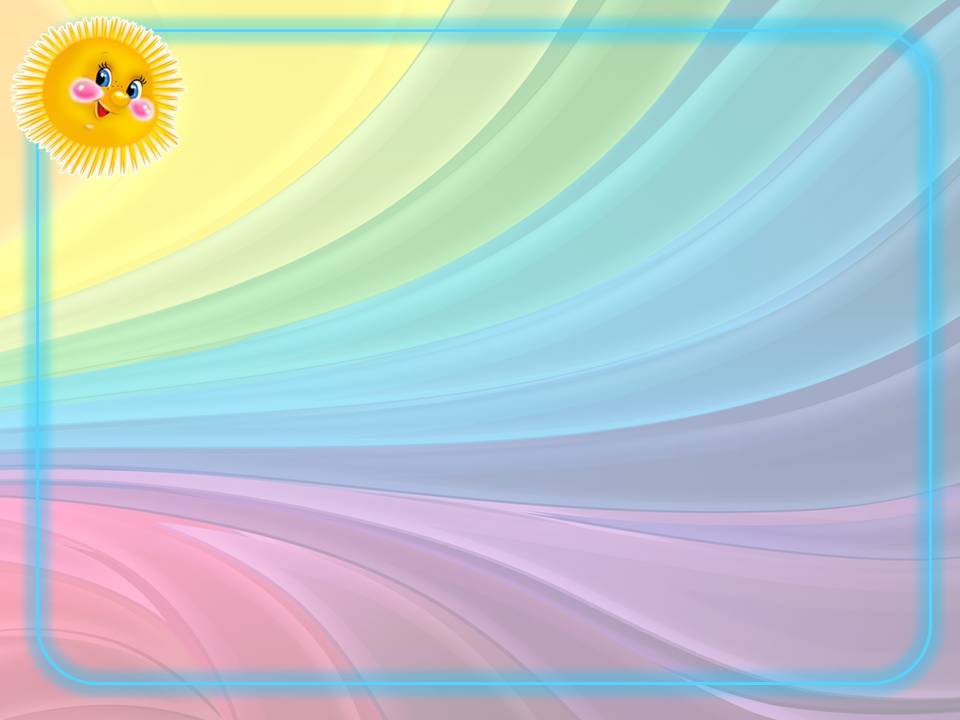 Найди картинку не из этой сказки.
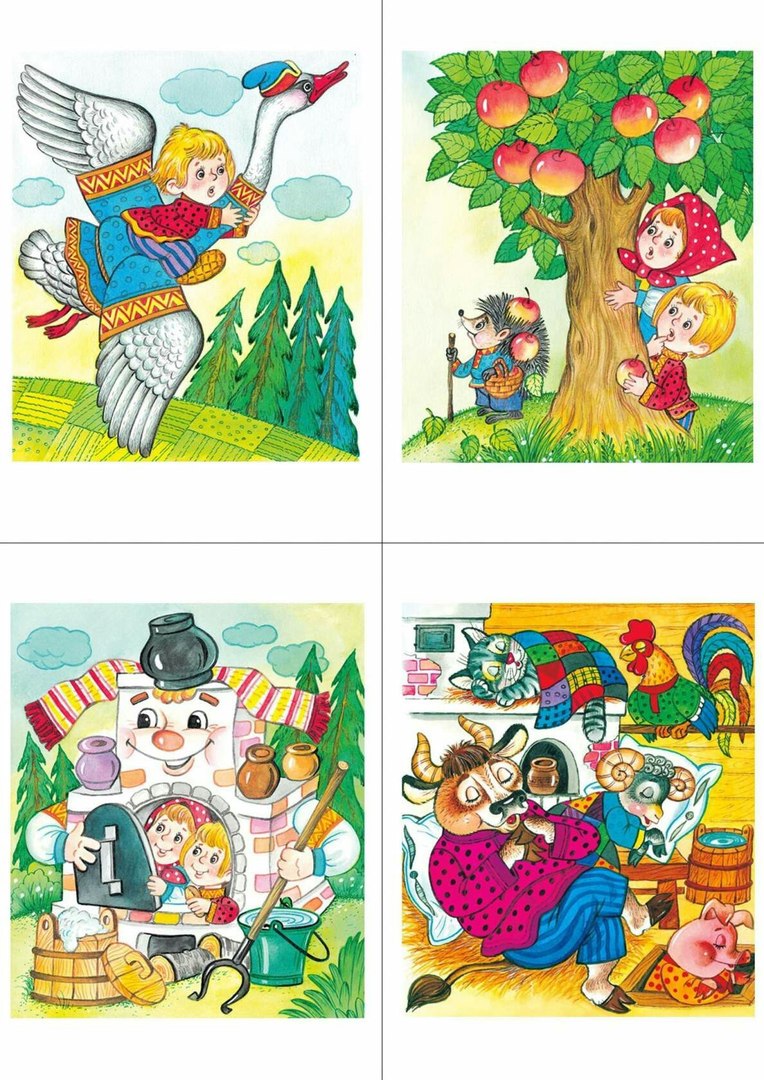 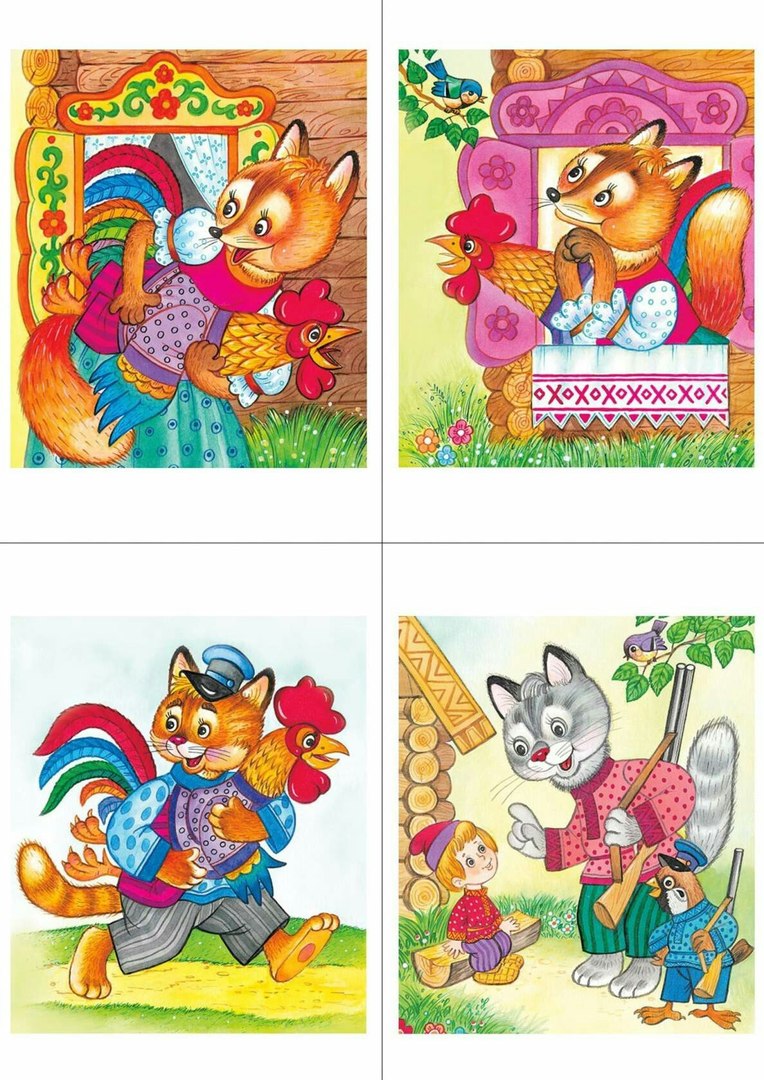 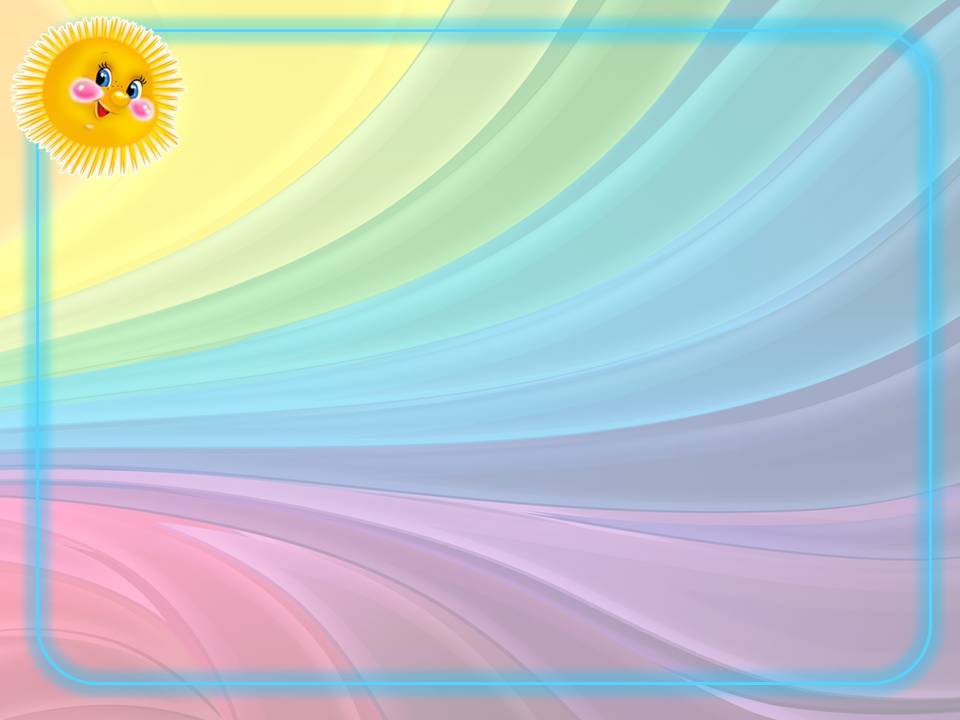 Найди картинку не из этой сказки.
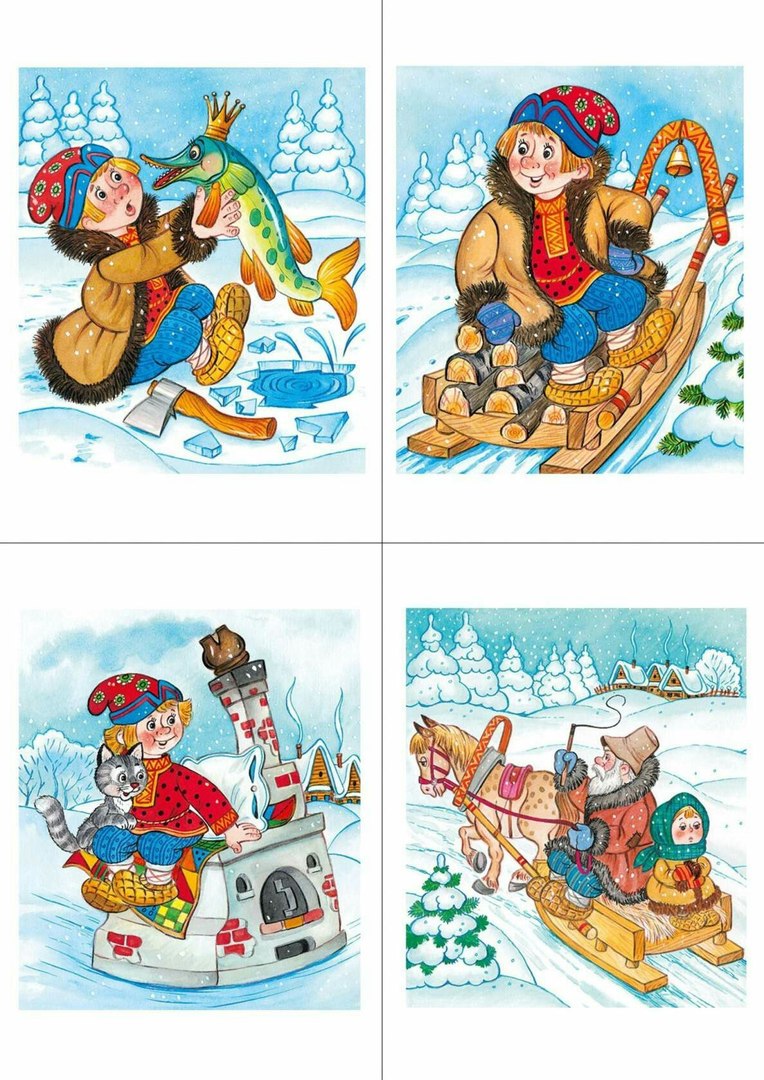 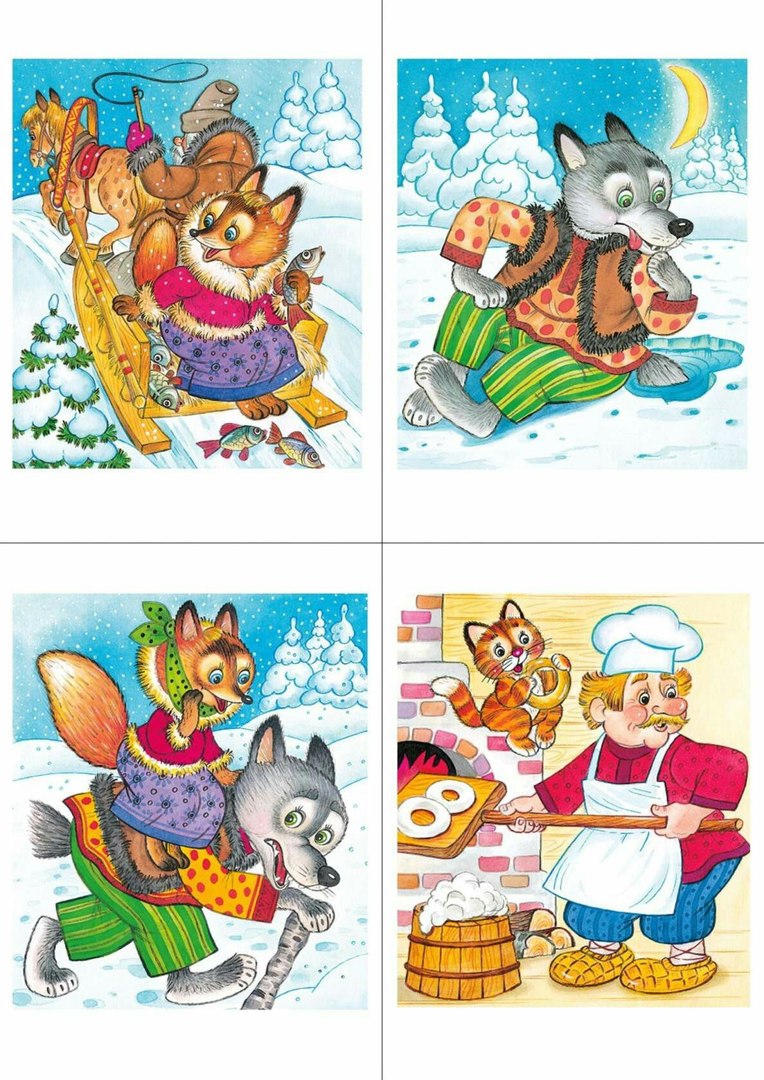 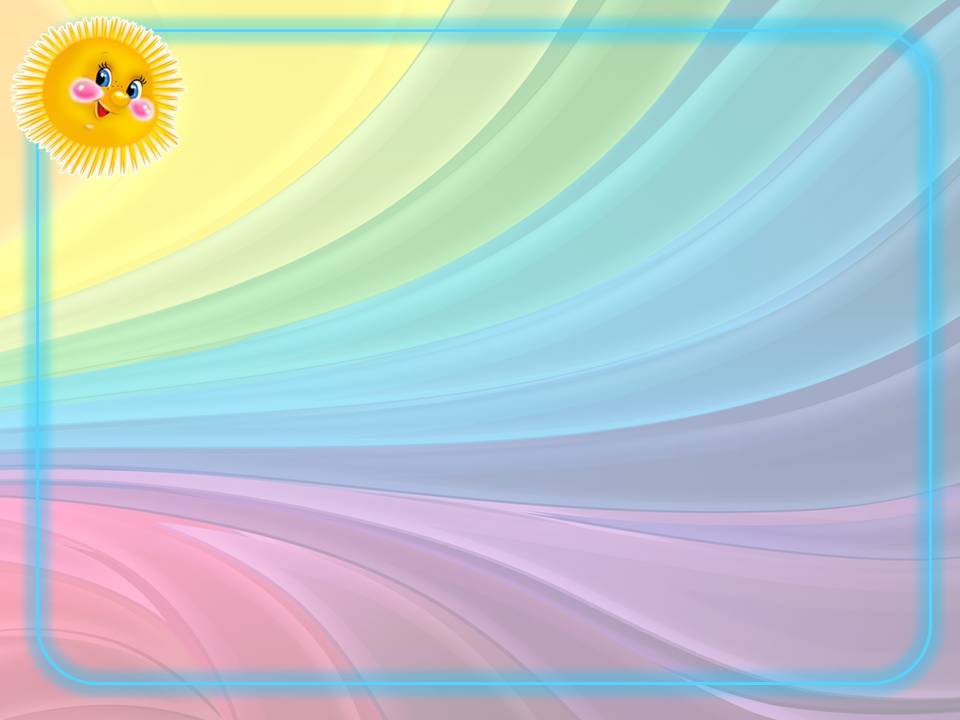 Найди картинку не из этой сказки.
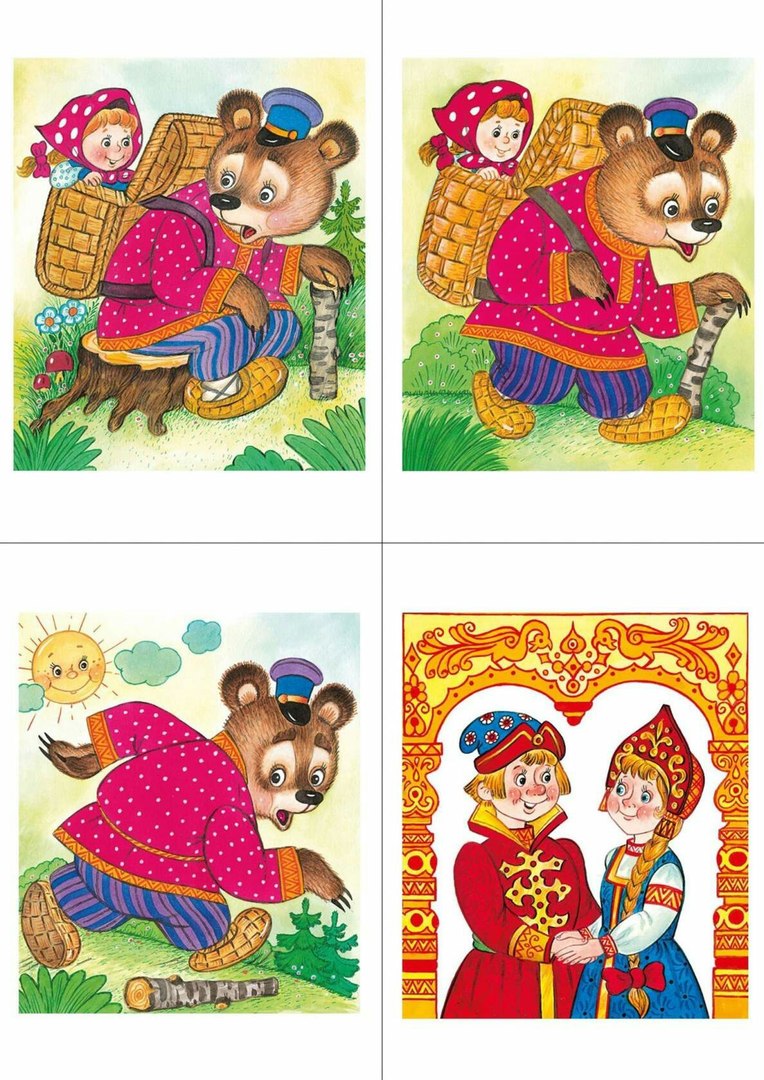 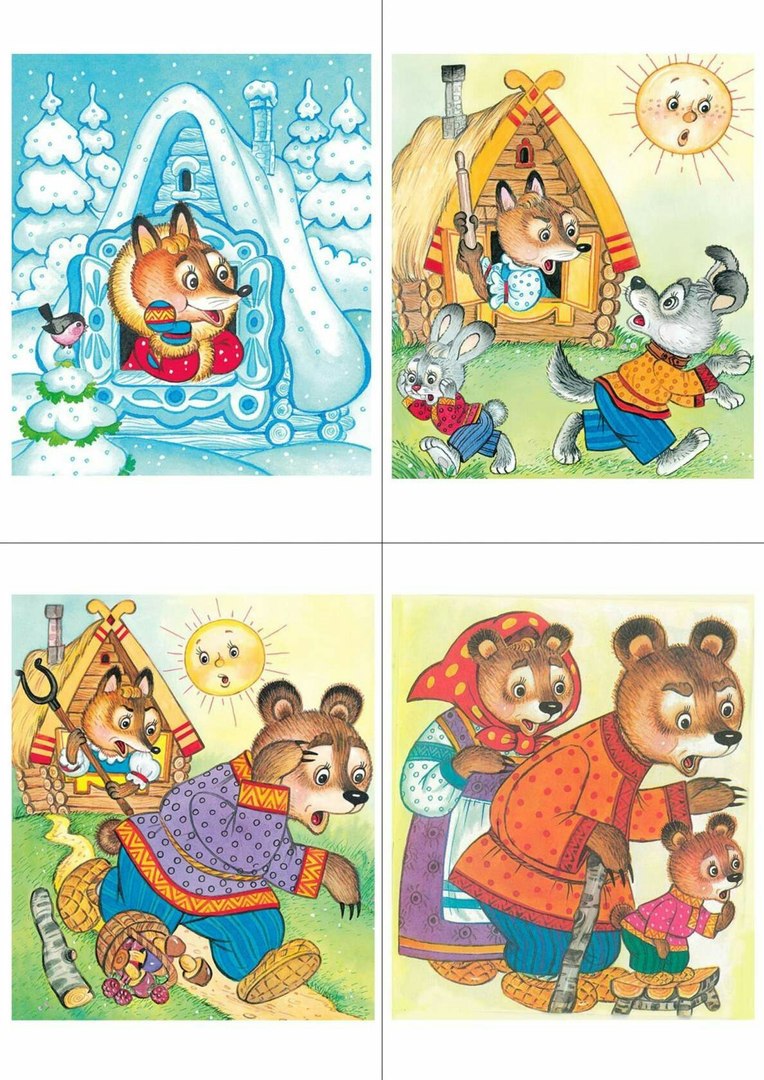 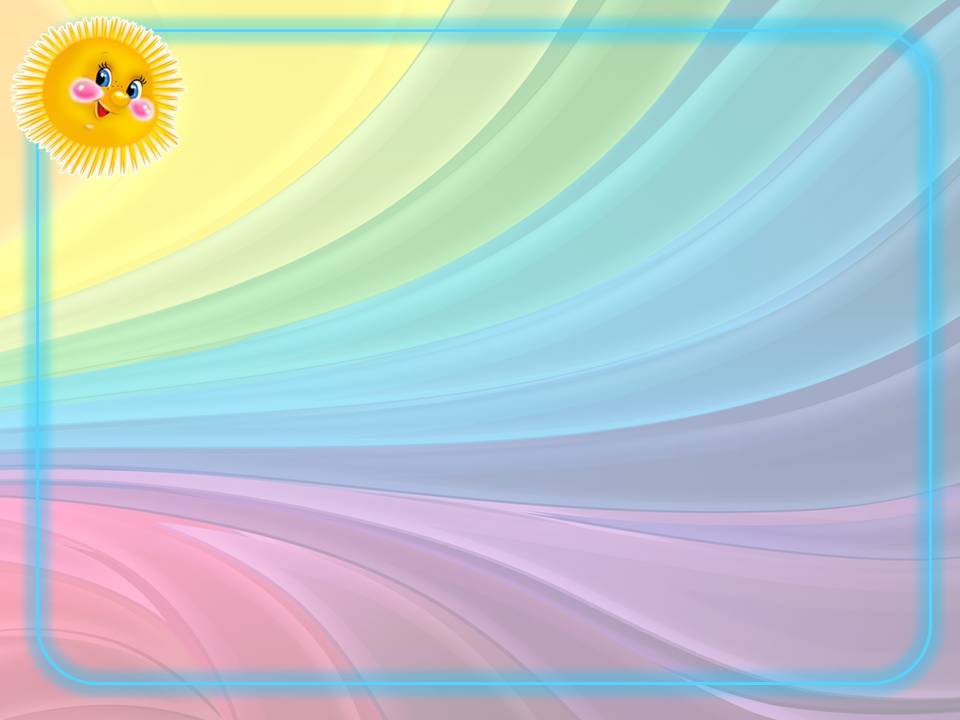 Найди картинку не из этой сказки.
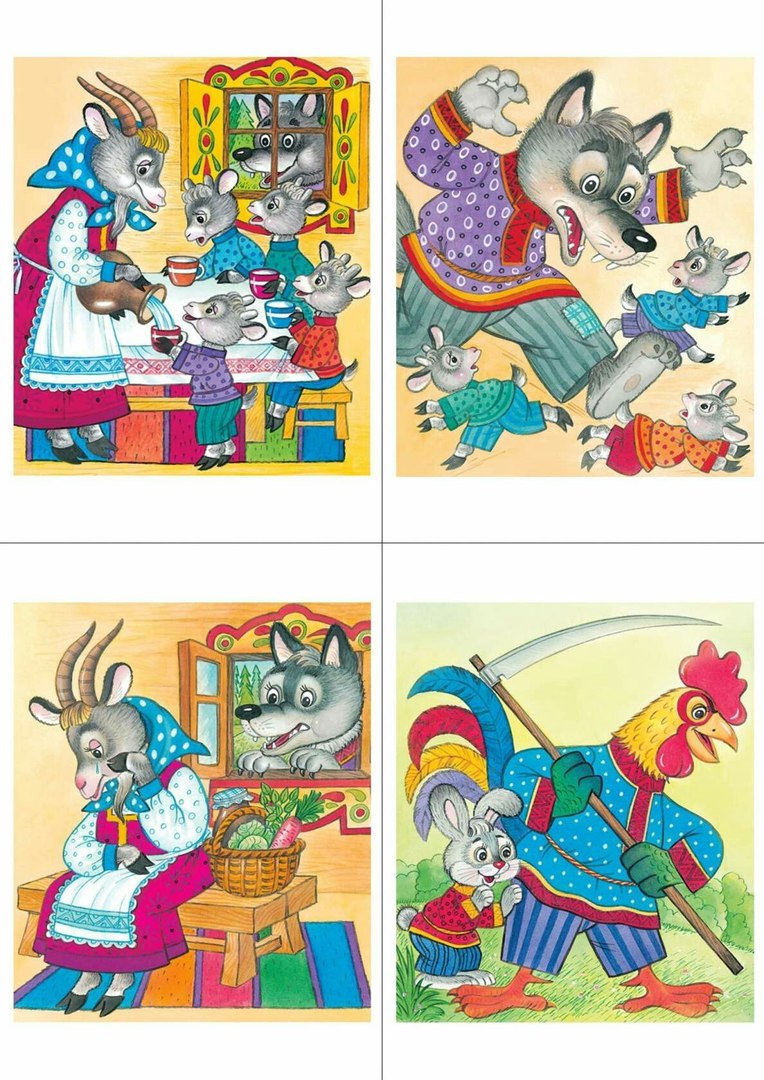 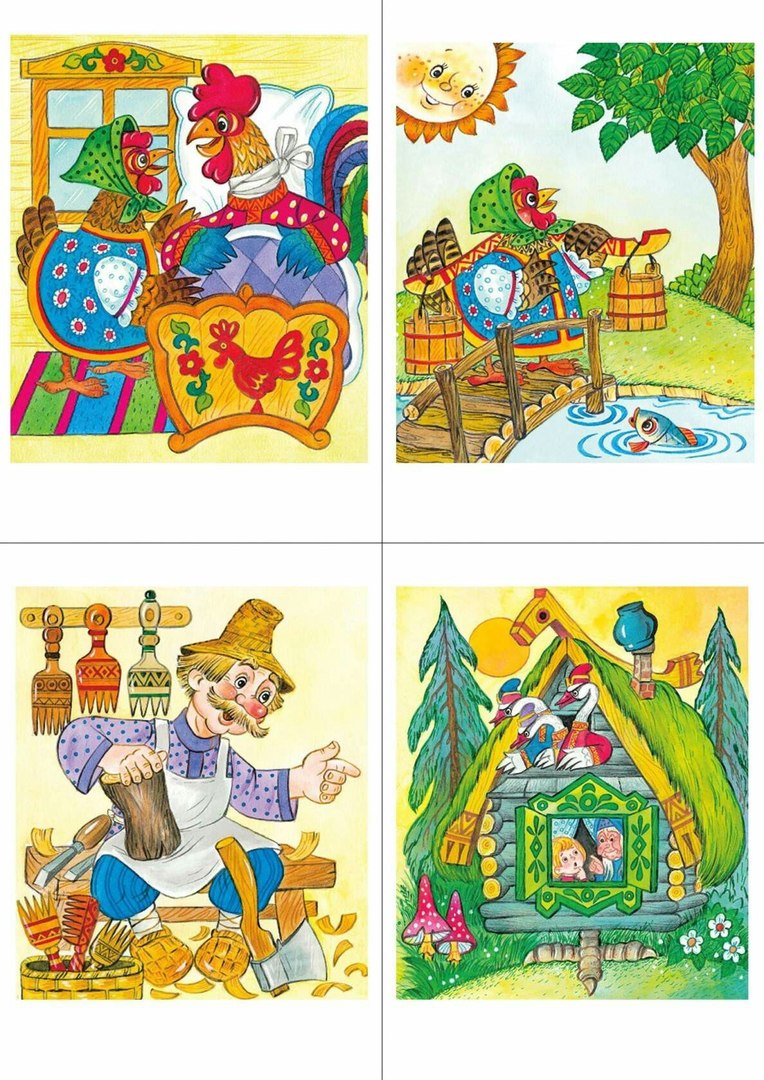 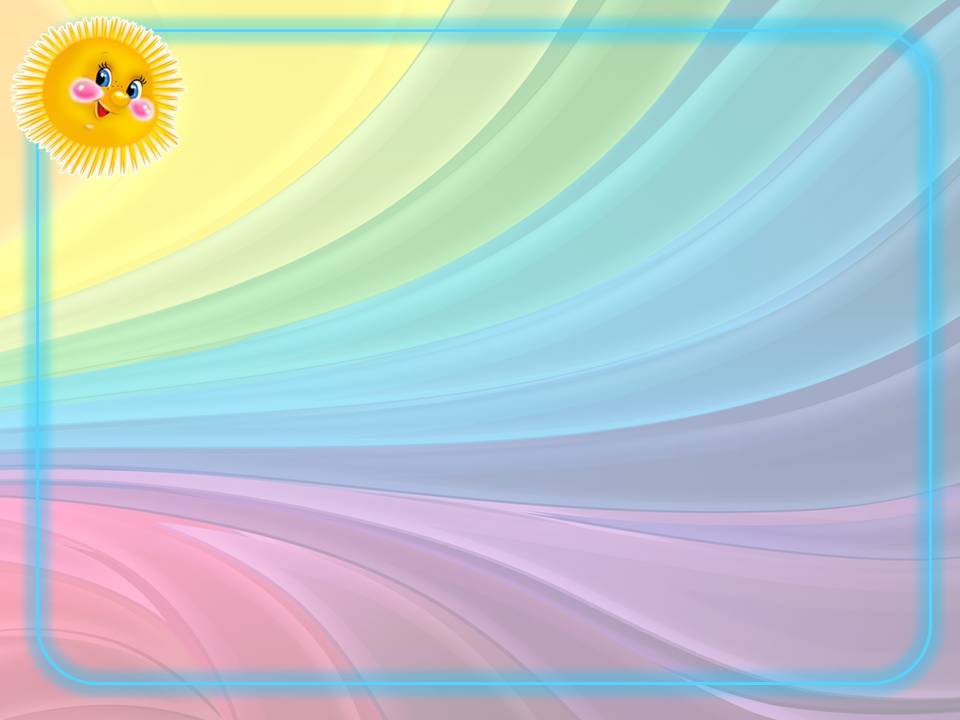 Назови сказку и её героев. Какие желания загадывал царь и как выполняли их невесты царевичей?
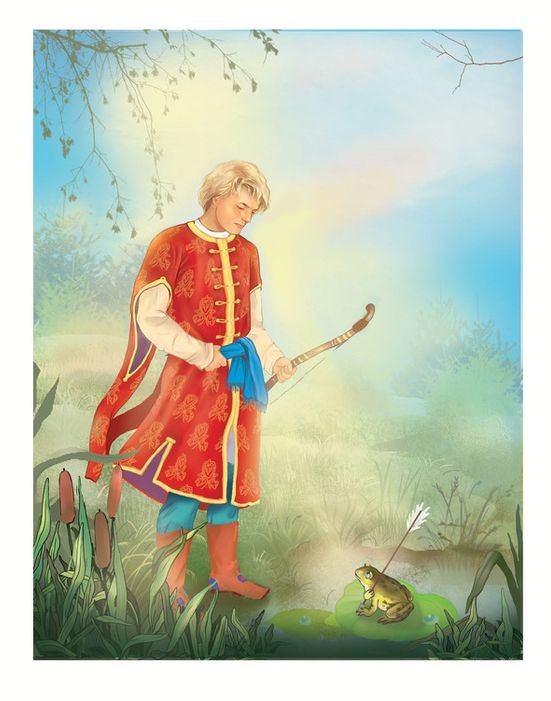 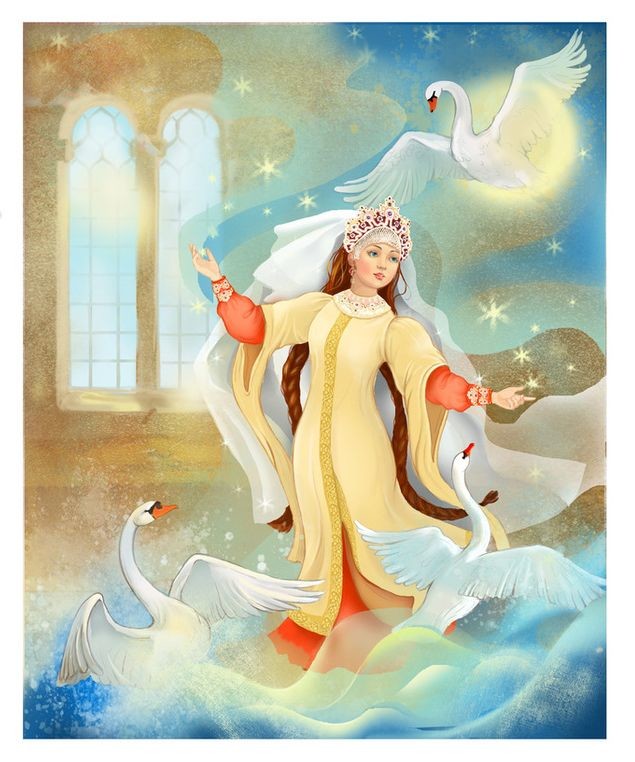 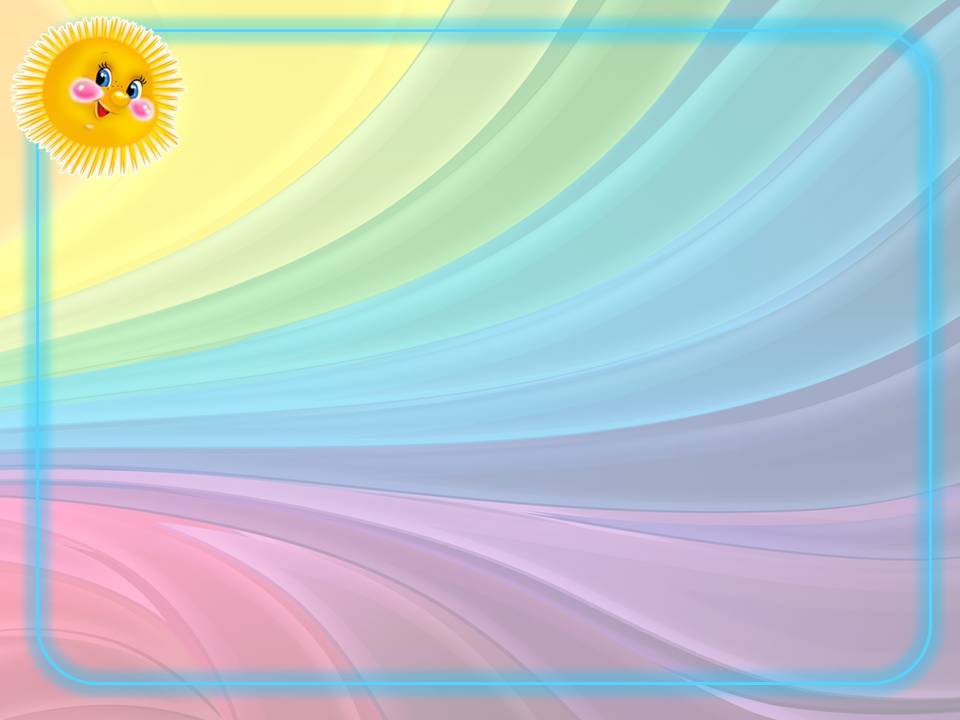 Кто исполнял желания старухи? Кем она хотела быть? Чем окончилась сказка?
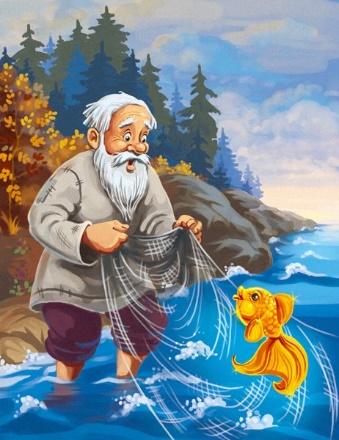 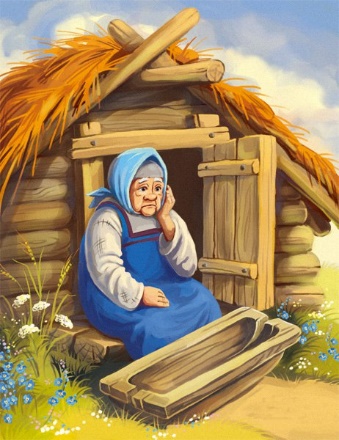 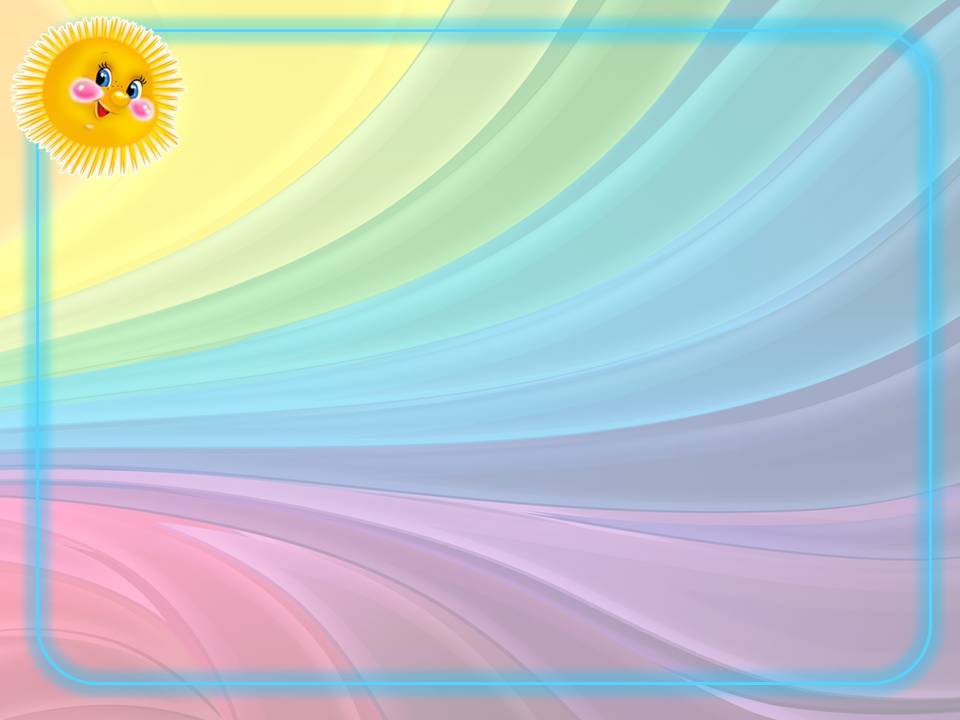 Назови сказки. Найди лишнюю сказку.
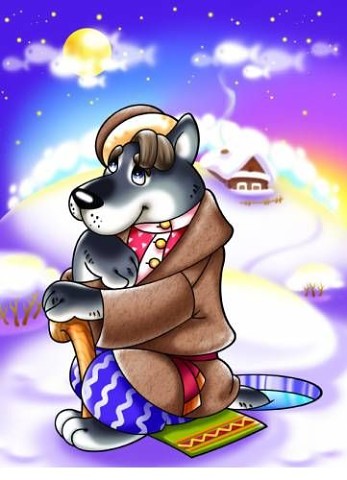 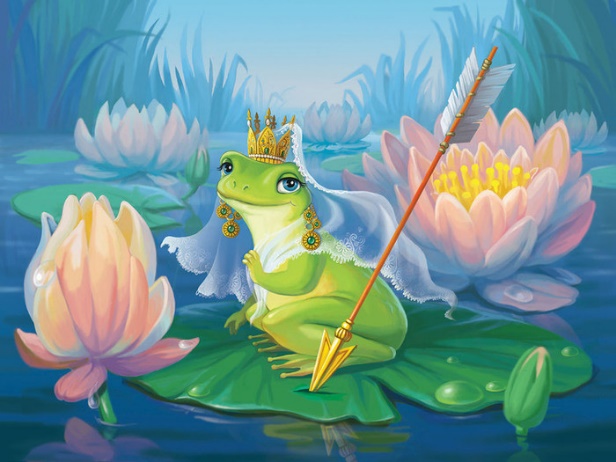 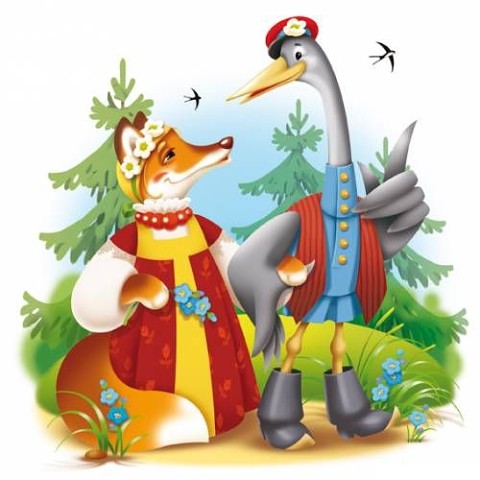 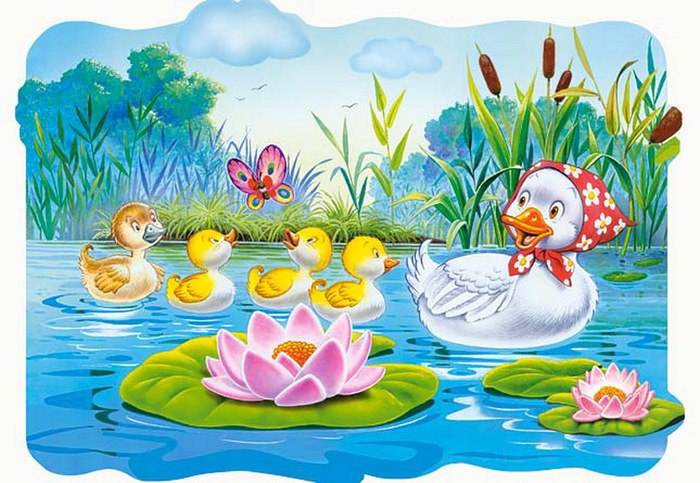 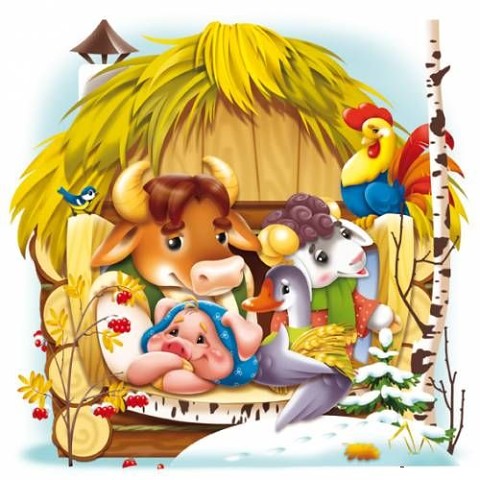 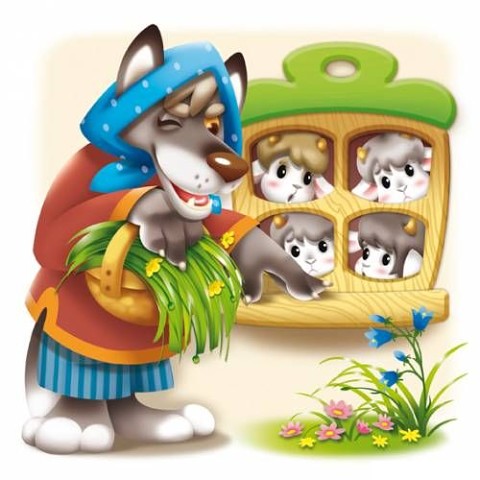 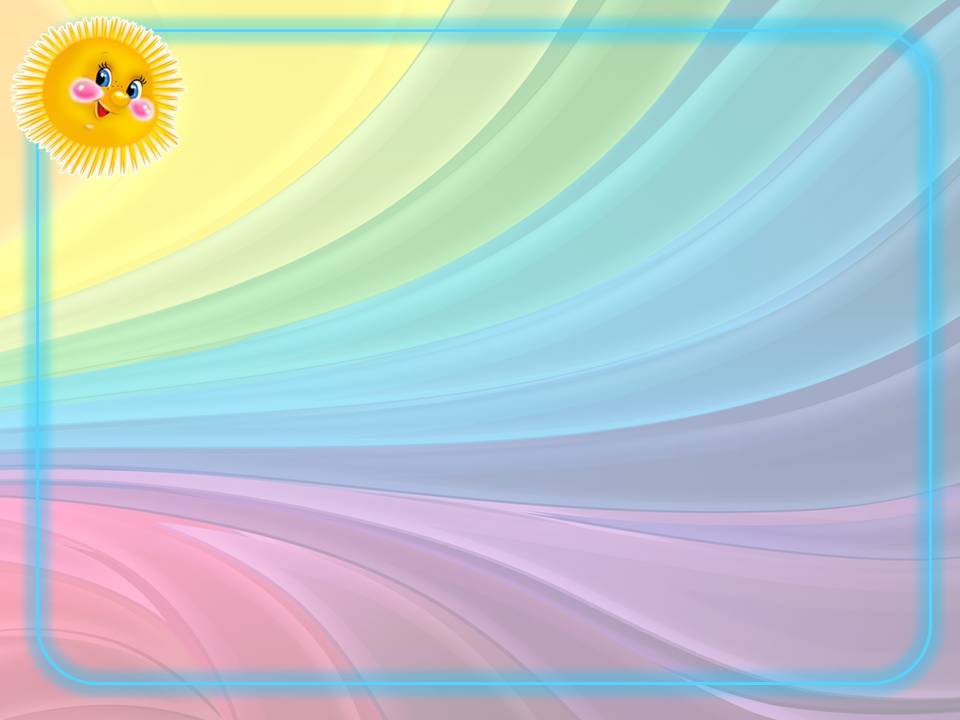 Назови сказки. Найди лишнюю сказку
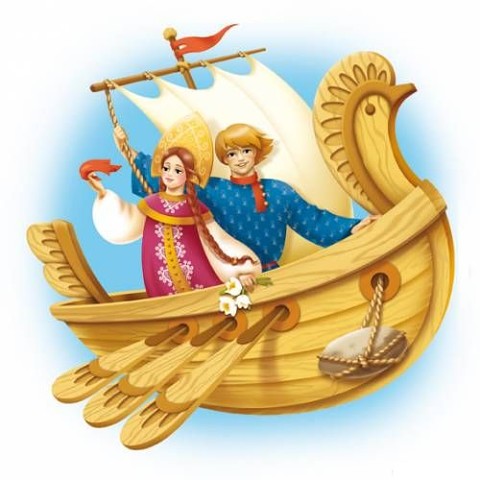 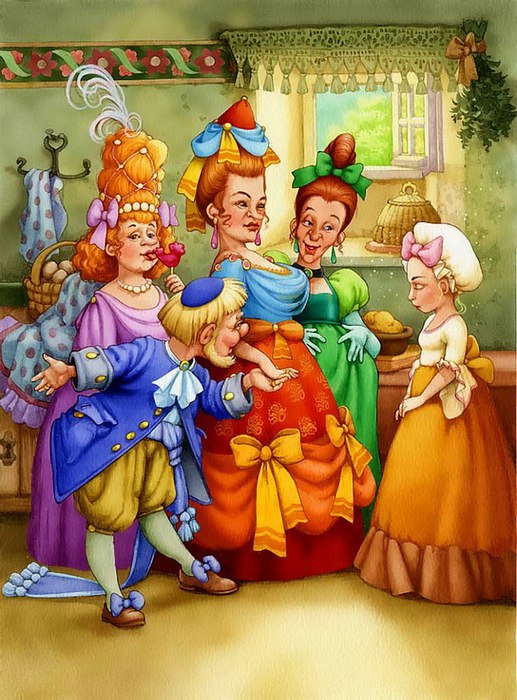 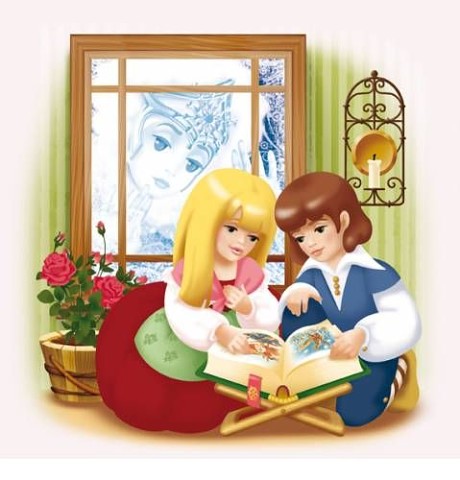 Найди картинку не из этой сказки.
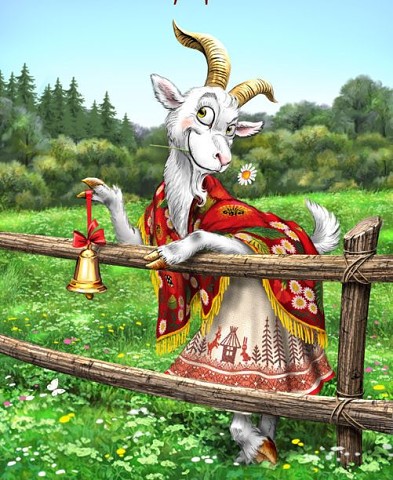 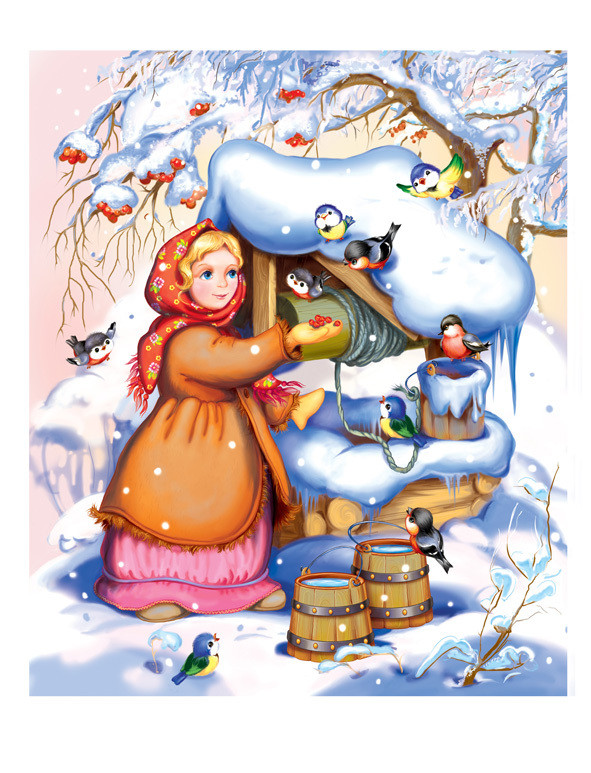 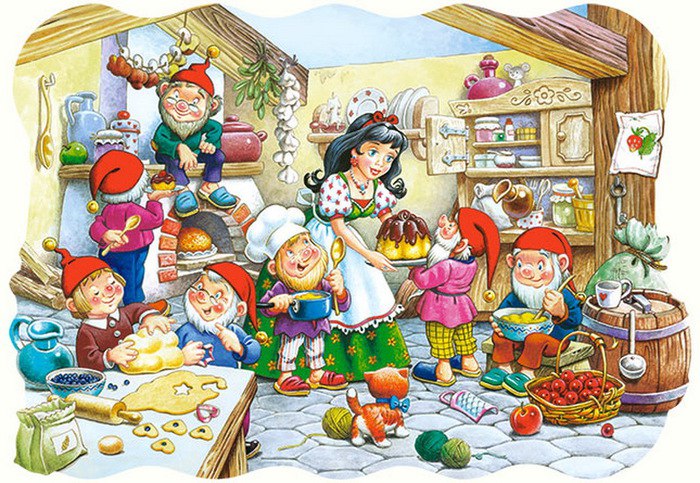 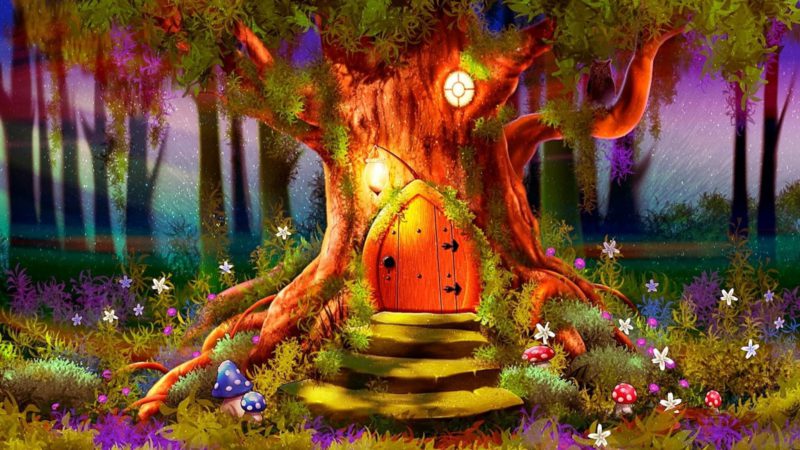 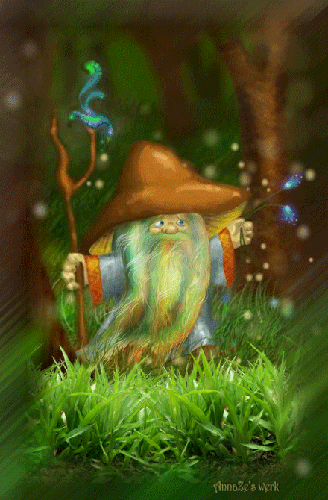 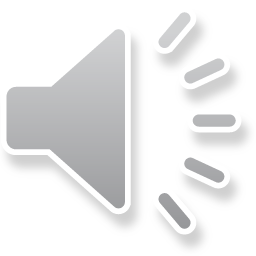 Молодцы , ребята. Вы сегодня встретили многих сказочных героев, вспомнили сказки. Но вам пора домой, у нас наступил уже вечер. До новых встреч.
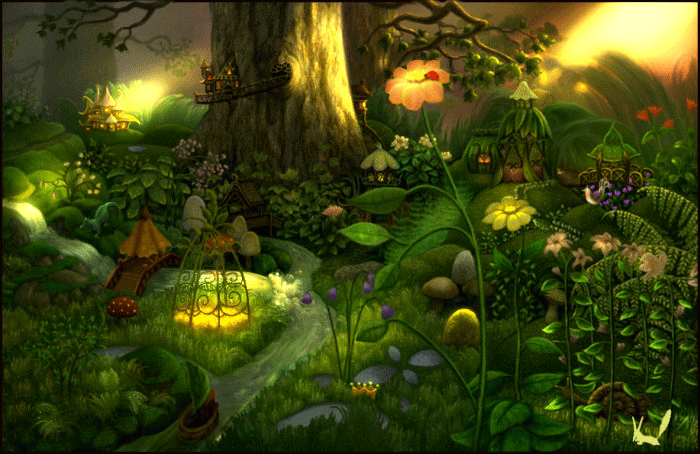 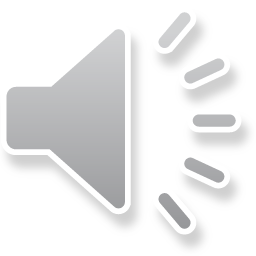 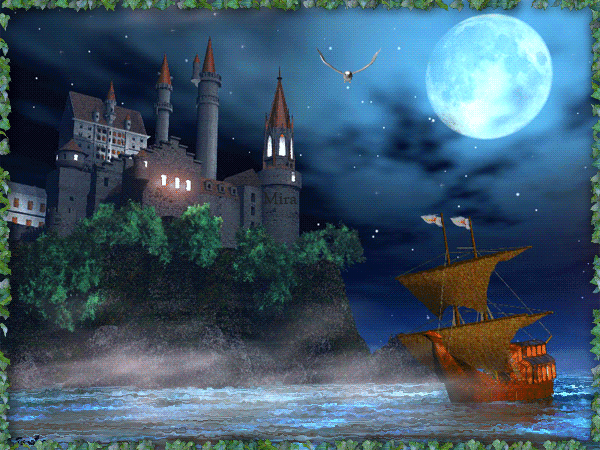 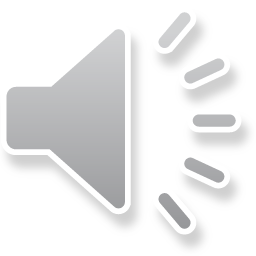 А домой мы отправимся на этом  сказочном корабле…